Dimanche 
4 février
A partir de 14h
Salle des fêtes
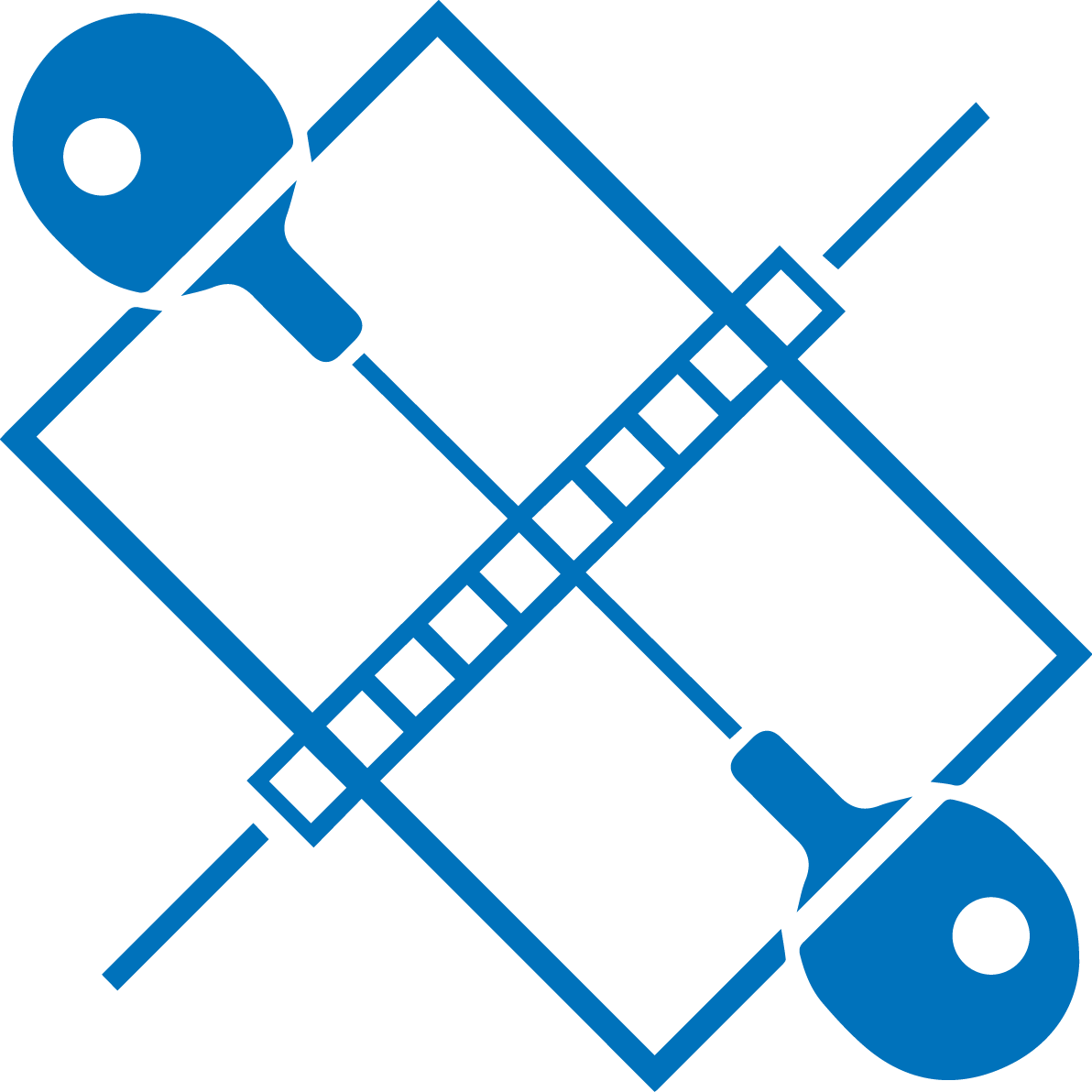 Initiation et tournoi de ping pongEn partenariat avec  le club de Villemer
Pour tous les âges et tous les niveaux
Lots à gagner !
Vente de crêpes et chocolat chaud par l’équipe jeune
Sur Inscription : communication-vsj@ orange.fr ou 0607897947
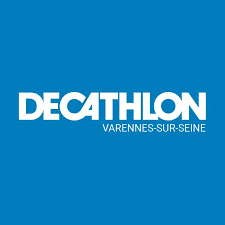